2023 Administrative Law Supreme Court Update
(A very brief update)
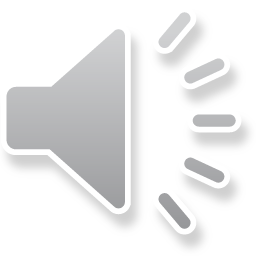 Standing
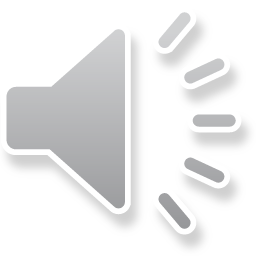 303 Creative LLC v. Elenis
A WWW site designer can refuse to serve LBGTQ people in violation of Colorado law.
There was no traditional Lujan standing, in that the plaintiff was only thinking about being a WWW site designer and was worried about having to serve LBGTQ people.
1st Amendment cases have lower standing bars.
Chilling effect.
Not a change in the existing standing law.
The false facts do not matter because of trial stipulations by the state.
Is WWW site design, which is mostly automated, really creative expression?
Is this really a freedom of religion case?
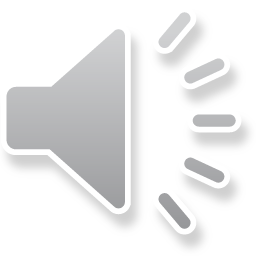 United States v. Texas, et al (Louisiana)
States do not have standing to contest federal immigration prosecution guidelines.
The guidelines focused the limit immigration services resources on deporting felons and other high-risk persons over general deportations.
The states claimed that they would be injured by having to deal with more immigrants. 
8-1 (Alito) rejected this as contravening all precedent.
If it was so clear, why did the court (5-4) refuse to stay the order enjoining the guidelines?
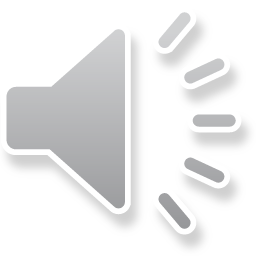 Biden v. Nebraska
The emergency provisions in the HEROS Act, passed after 9/11, do not authorize student loan forgiveness.
The standing issue is when states can challenge federal agency actions.
Among the state and private litigants, only Missouri was granted standing.
This was based on a state created independent corporation that services student loans which would lose fees.
The corporation did not support the lawsuit and refused to cooperate.
Under traditional procedural rules and precedent, the state could not base standing on an injury to an independent noncooperating party.
This is an interesting contrast to the dissents to standing by the conservative justices in Mass v. EPA.
It reminds us that standing is what the court says it is, case by case.
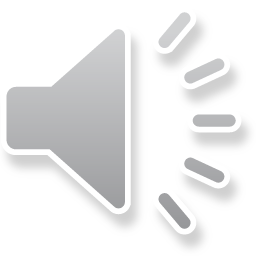 MQD
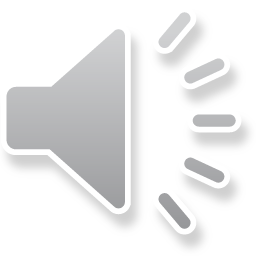 Biden v. Nebraska – Major Questions Doctrine
This is the first big MQD case at the Court since West Virginia v. EPA
The core MQD question is whether the MQD is a thing at all.
Roberts, writing for the majority, says the case depended on ordinary statutory construction and the MQD did not affect the result.
Barrett, concurring, wrote a justification for the MQD as just being common sense – as with Brown and Williamson, it just accounts for the larger context of the statute.
Kagan, joined by Jackson and Sotomayor, wrote a scathing dissent describing the doctrine as a power grab by the court.
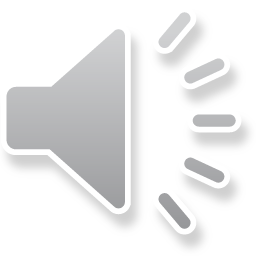 Biden v. Nebraska – What we are reading.
We are reading a heavily edited version of Barrett’s explanation of the MQD and Kagan’s refutation of that explanation. 
We are not reading any of the equally contentious standing debate in opinions.
Is the MQD a substantive doctrine or just an excuse to find reasons to take the decision away from the agency?
Is it just common sense to assume that Congress would not delegate broad powers to an agency with general language, as Barrett holds?
Can any statute meet the nit-picking review that is triggered when the Court decides that it thinks that the agency should not have the power it is claiming under the statute, as Kagan argues?
You are reading the case to see how the arguments work, not to decide if either is right.
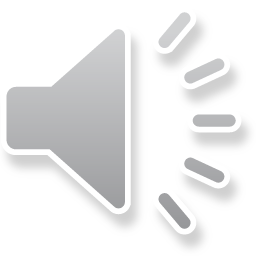 Practice Implications
Nothing has changed since West Virginia v. EPA on the MQD or standing.
The MQD is just an argumentation tool to persuade the court that it should reject the agency’s interpretation of the statute, even if it looks like the statute would allow the agency action.
You have to convince the court that it wants to overrule the agency by giving it the policy arguments it can use to justify using the MQD.
Standing is a real requirement, but Biden reminds us is that the Court decides what facts mean. 
You have to provide the court with the facts and the legal arguments for why it should want to rule for your client.
 Consistent with the rules of professional responsibility, those facts do not have to well grounded in reality.
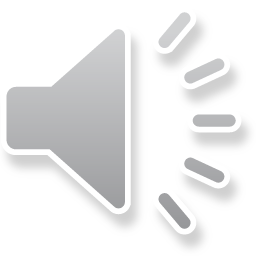